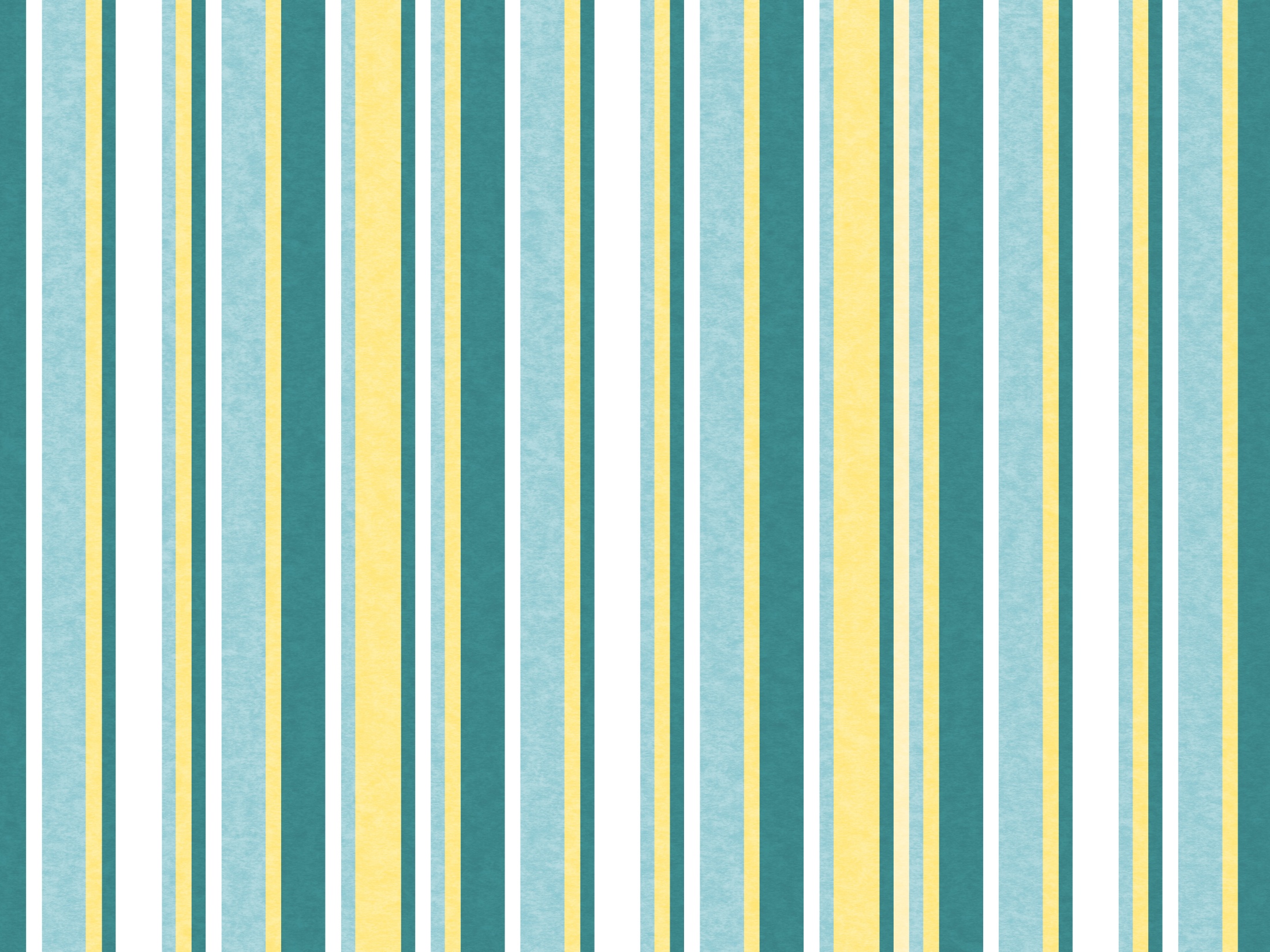 ESTUDO  METÓDICO
  O  EVANGELHO  SEGUNDO  O  ESPIRITISMO
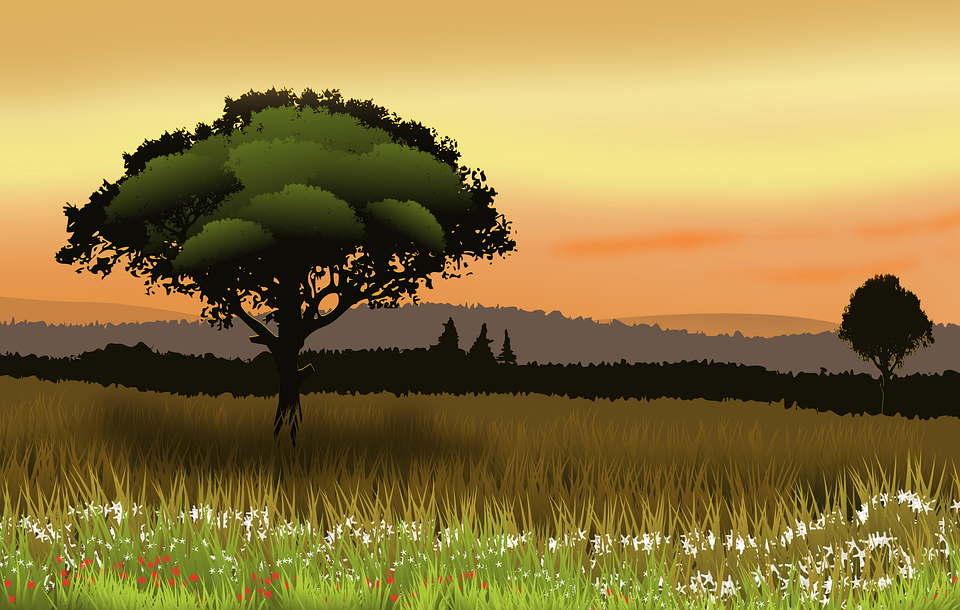 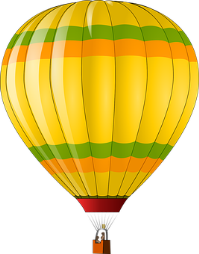 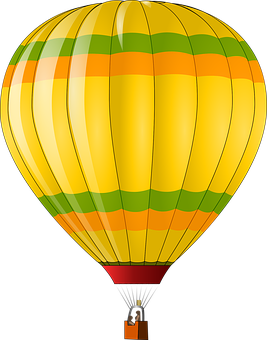 CAPÍTULO  24
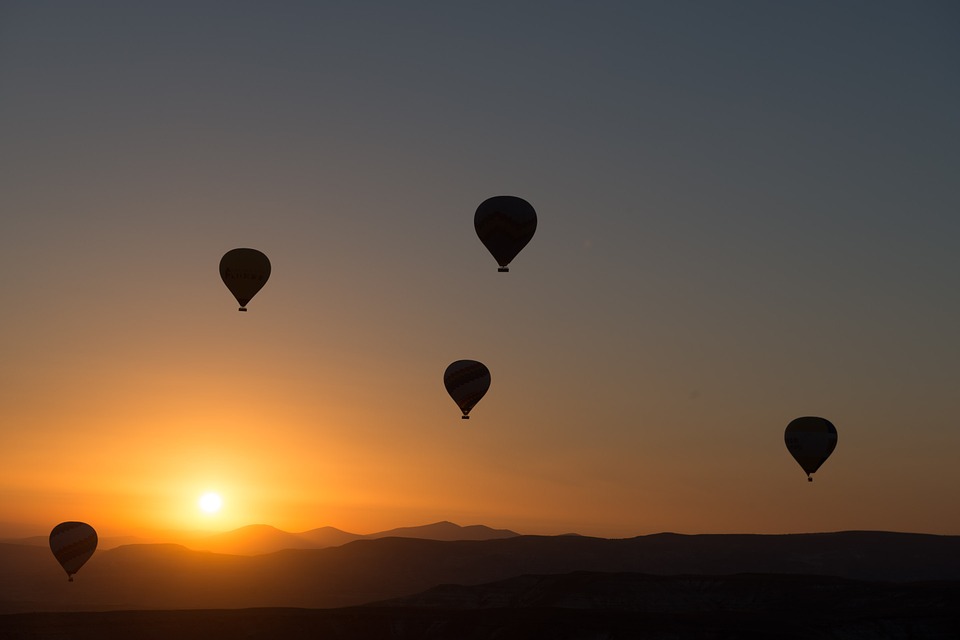 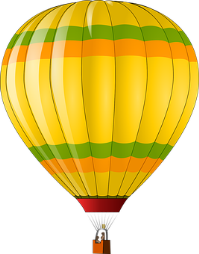 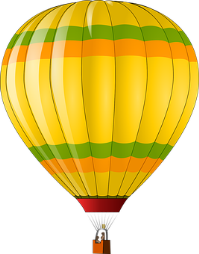 4 - CORAGEM  DA  FÉ
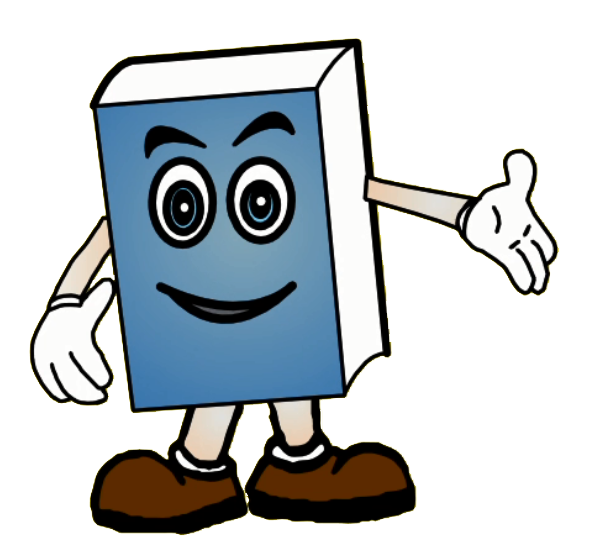 CARREGAR  SUA  CRUZ.
QUEM  QUISER  SALVAR
A  VIDA,  PERDÊ-LA-Á.
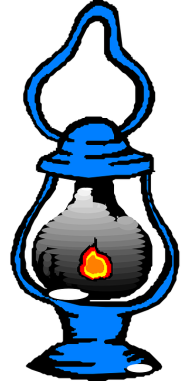 NÃO  PONHAIS  A  CANDEIA  DEBAIXO  DO  ALQUEIRE
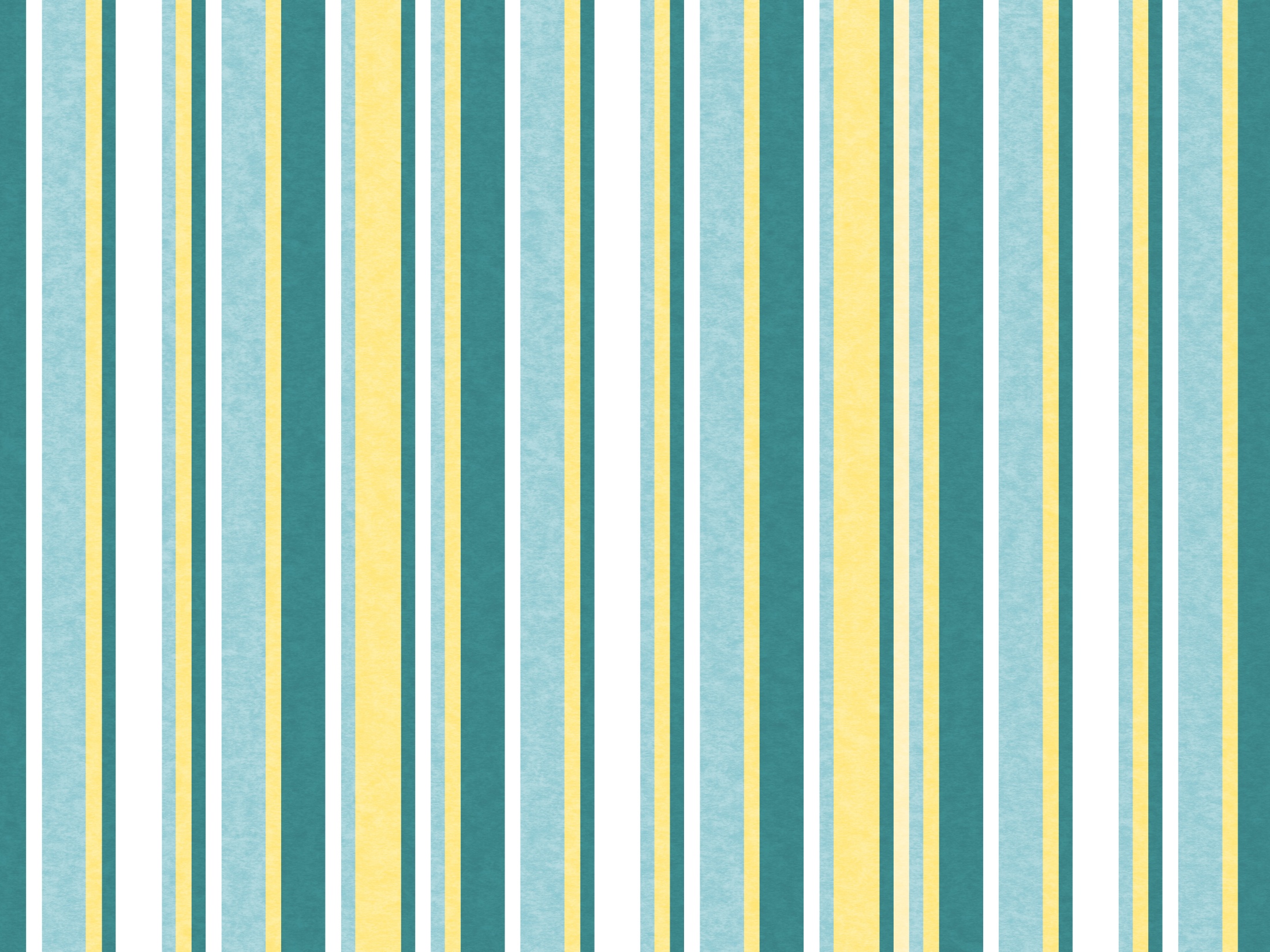 PALAVRAS  DE  JESUS
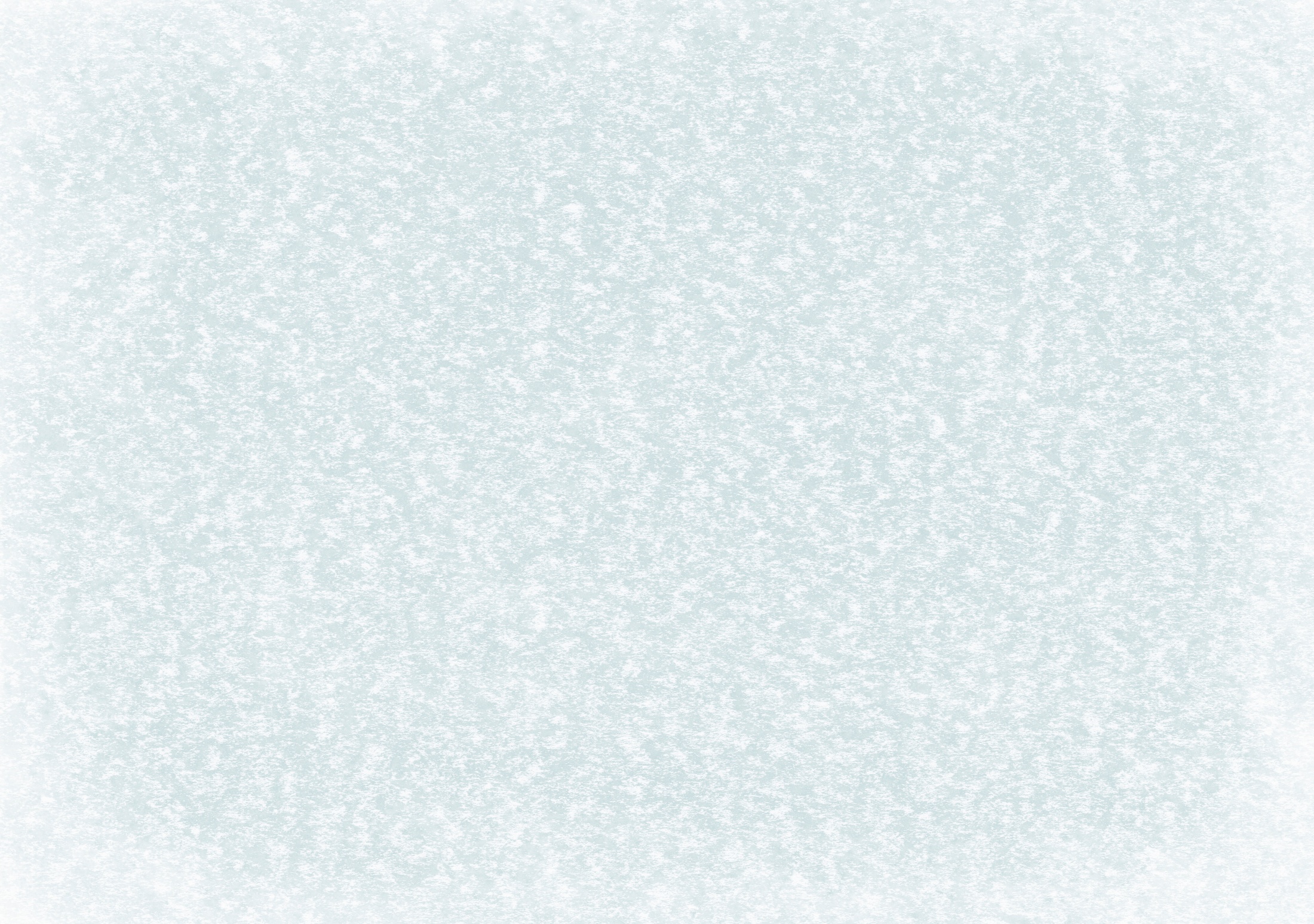 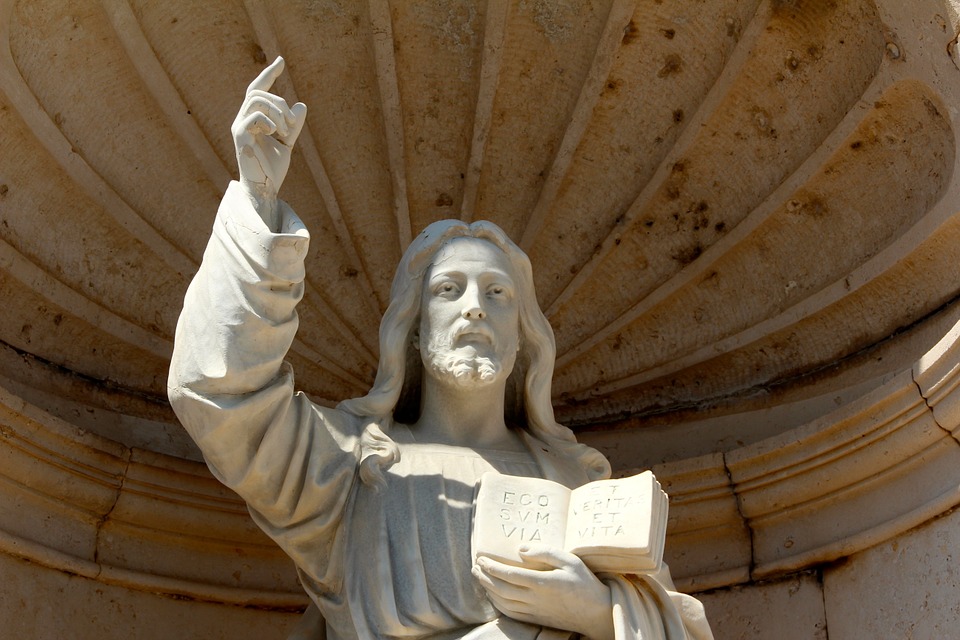 SE  ALGUÉM  SE  ENVERGONHAR  DE  MIM  E  DAS
MINHAS  PALAVRAS,  O  FILHO  DO  HOMEM
  TAMBÉM  DELE  SE  ENVERGONHARÁ  (...)
AQUELE  QUE  ME  RENEGAR  DIANTE
  DOS  HOMENS, TAMBÉM  EU  O  RENEGAREI
DIANTE  DE  MEU  PAI  (...)
AQUELE  QUE  ME  CONFESSAR  E  ME  RECONHECER
DIANTE  DOS  HOMENS,  EU  TAMBÉM  O  RECONHECEREI  E  CONFESSAREI  DIANTE  DE  MEU  PAI  (...)
Mateus,  10 : 32-33;  LUCAS  9:26
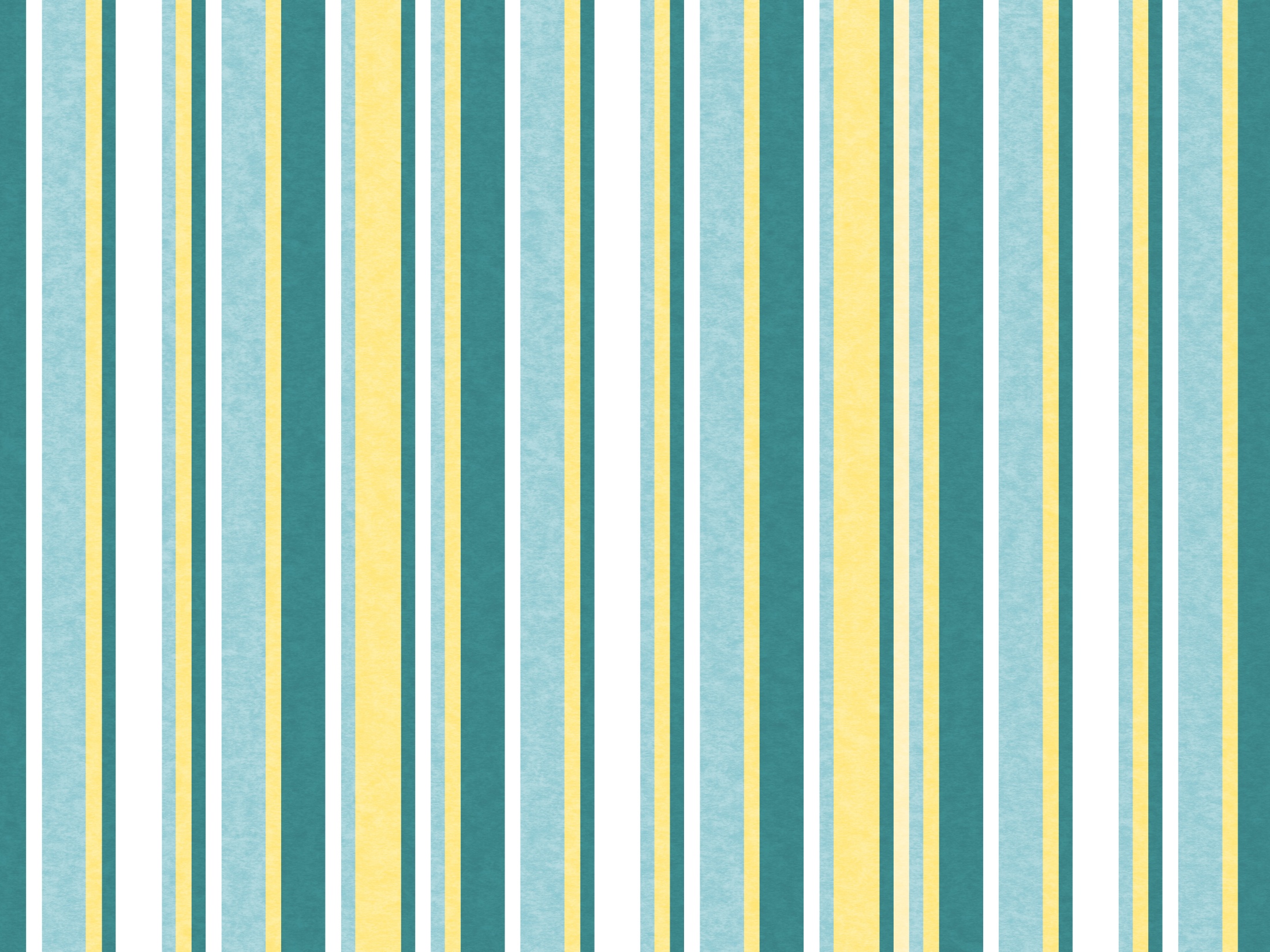 O  SIGNIFICADO
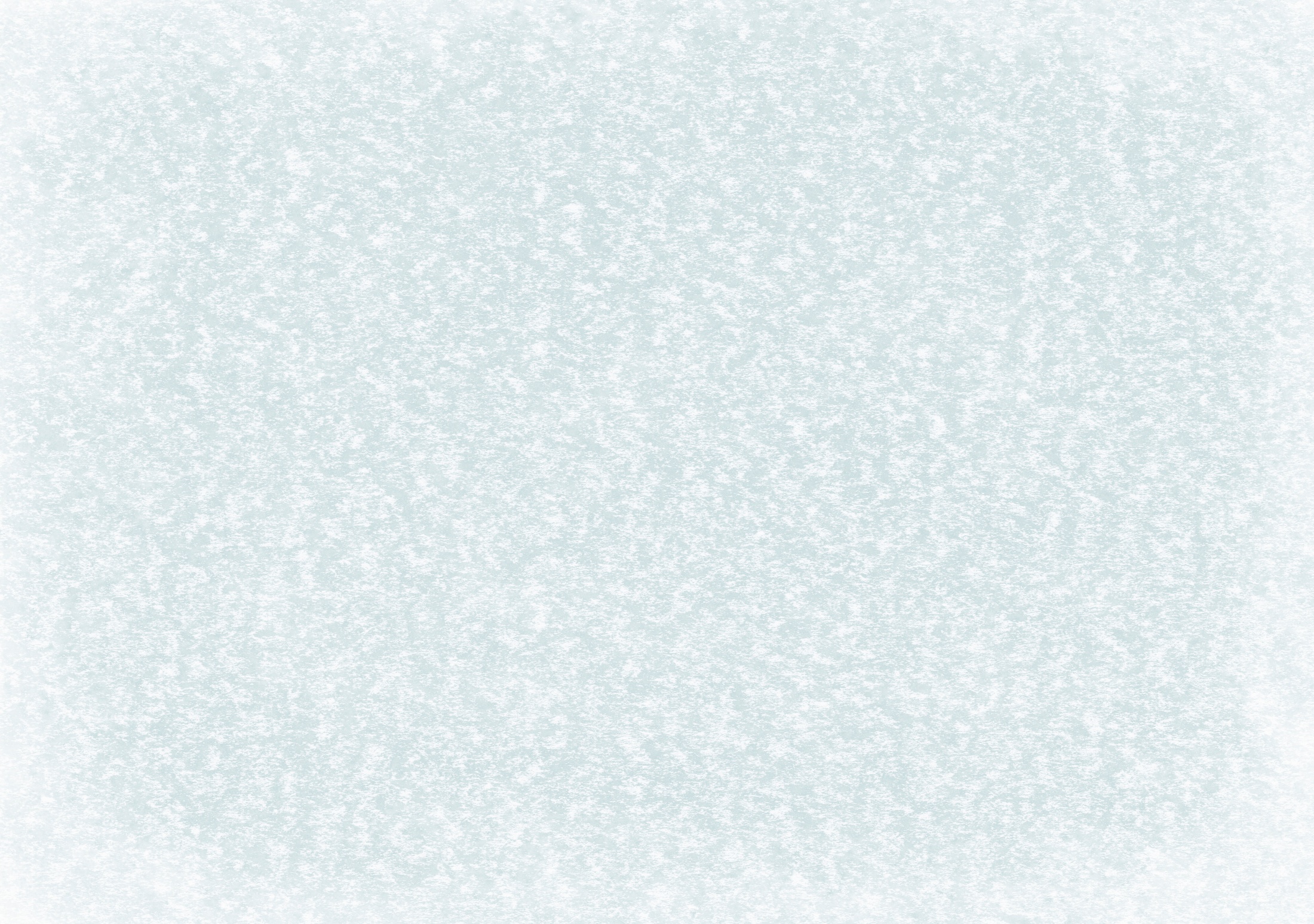 “CONFESSAR  E  RECONHECER  JESUS  
DIANTE  DOS  HOMENS.”
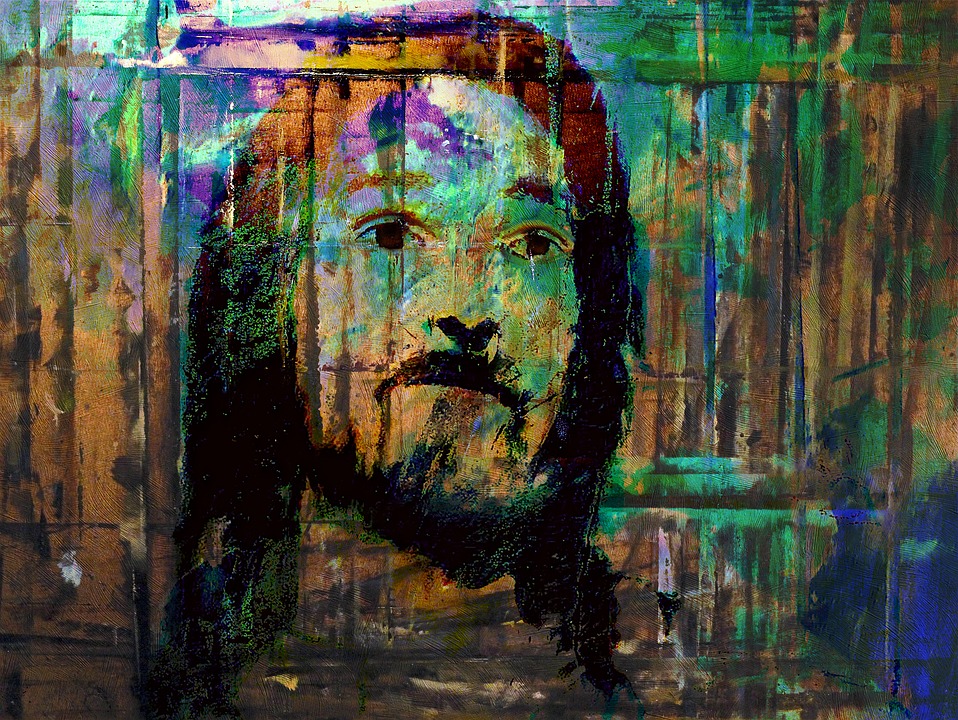 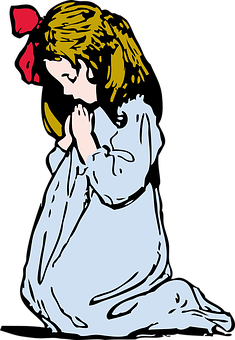 QUE  O  MESTRE  SABE  DO  NOSSO  ESFORÇO  EM  PRATICAR  O  BEM  E  NOS  RECONHECERÁ  DIANTE  DO  PAI,  COMO  SEGUIDORES  DE  SEUS  ENSINAMENTOS.
QUE  JESUS  É  O  ENVIADO  DE  DEUS  PARA
NOS  ENSINAR  SUAS  LEIS.
DAR  TESTEMUNHO  DOS  SEUS  ENSINAMENTOS,  VIVENDO  DE  ACORDO  COM  ELES,  SEM  TEMER  PRATICÁ-LOS  OU  DEFENDÊ-LOS.
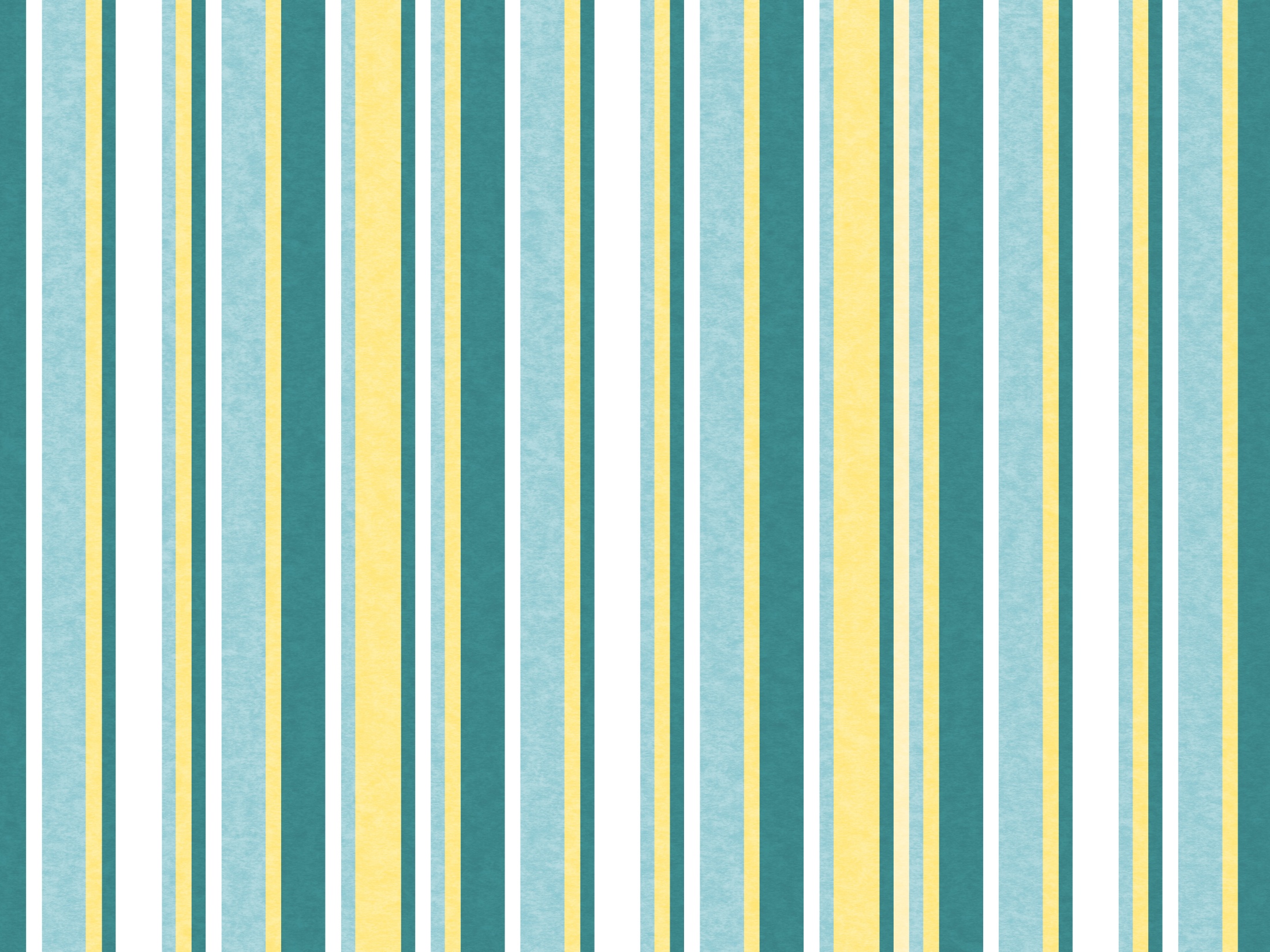 NÃO  BASTA  TER  FÉ  E  GUARDÁ-LA  DENTRO  DE  SI ?
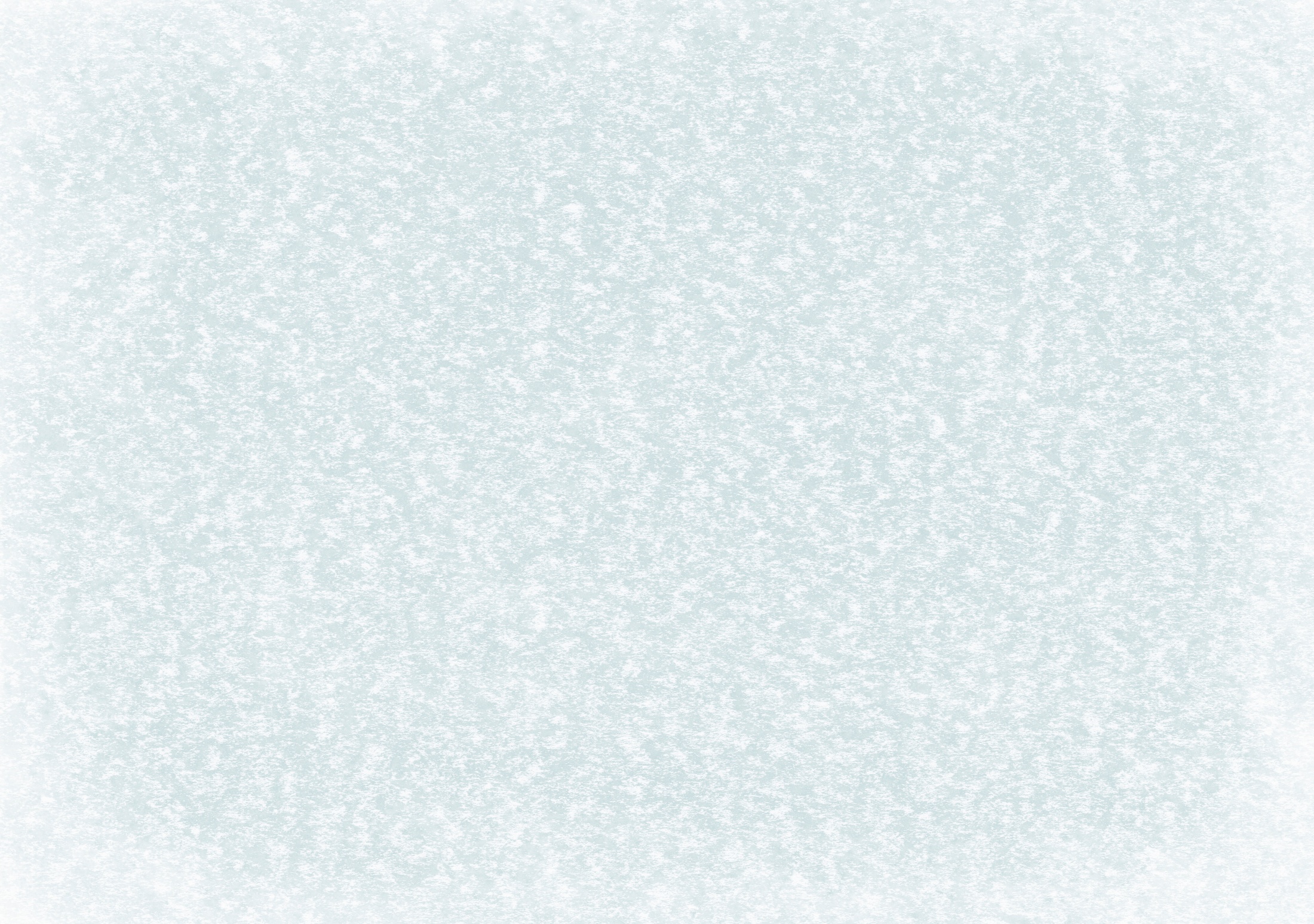 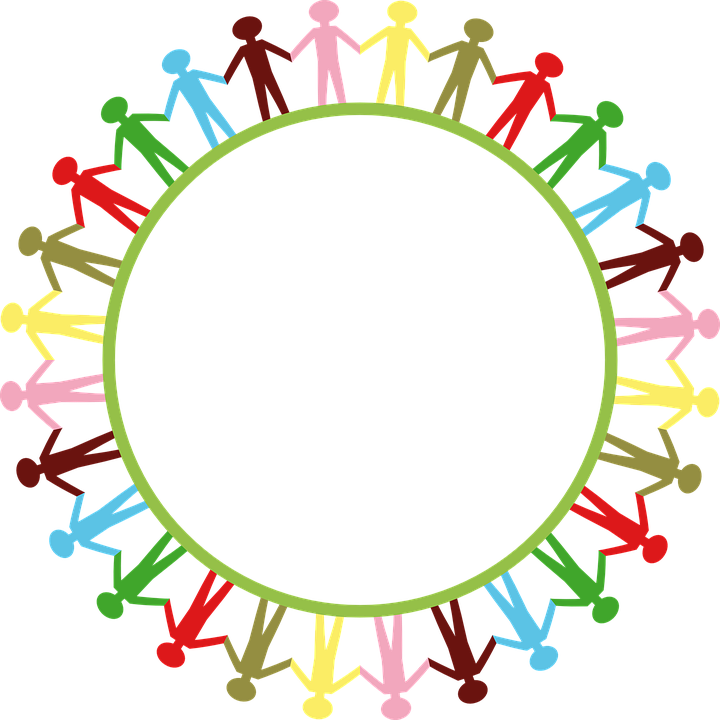 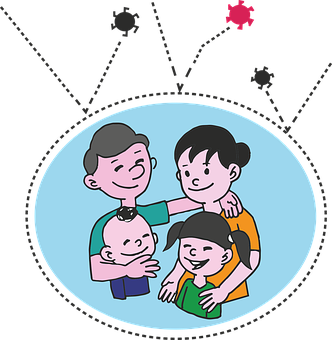 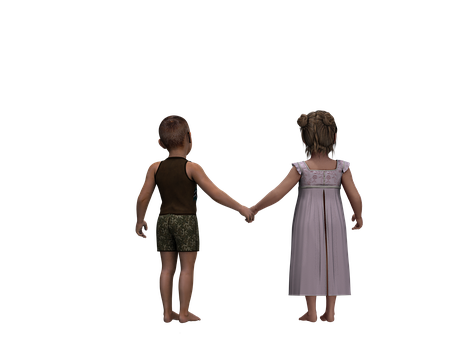 O  SEGUIDOR  DO  CRISTO  NÃO  PODE  GUARDAR  APENAS  PARA  SI,  EGOISTICAMENTE,  OS  ENSINAMENTOS  DO  MESTRE.
COLOCAR  A  VERDADE  ACIMA  DOS  SEUS
INTERESSES  MATERIAIS.
DEVE  TRABALHAR  PELO  SEU  PRÓPRIO
  FUTURO  E  PELO  DOS  OUTROS.
PROCLAMAR  ABERTAMENTE  A  SUA  FÉ.
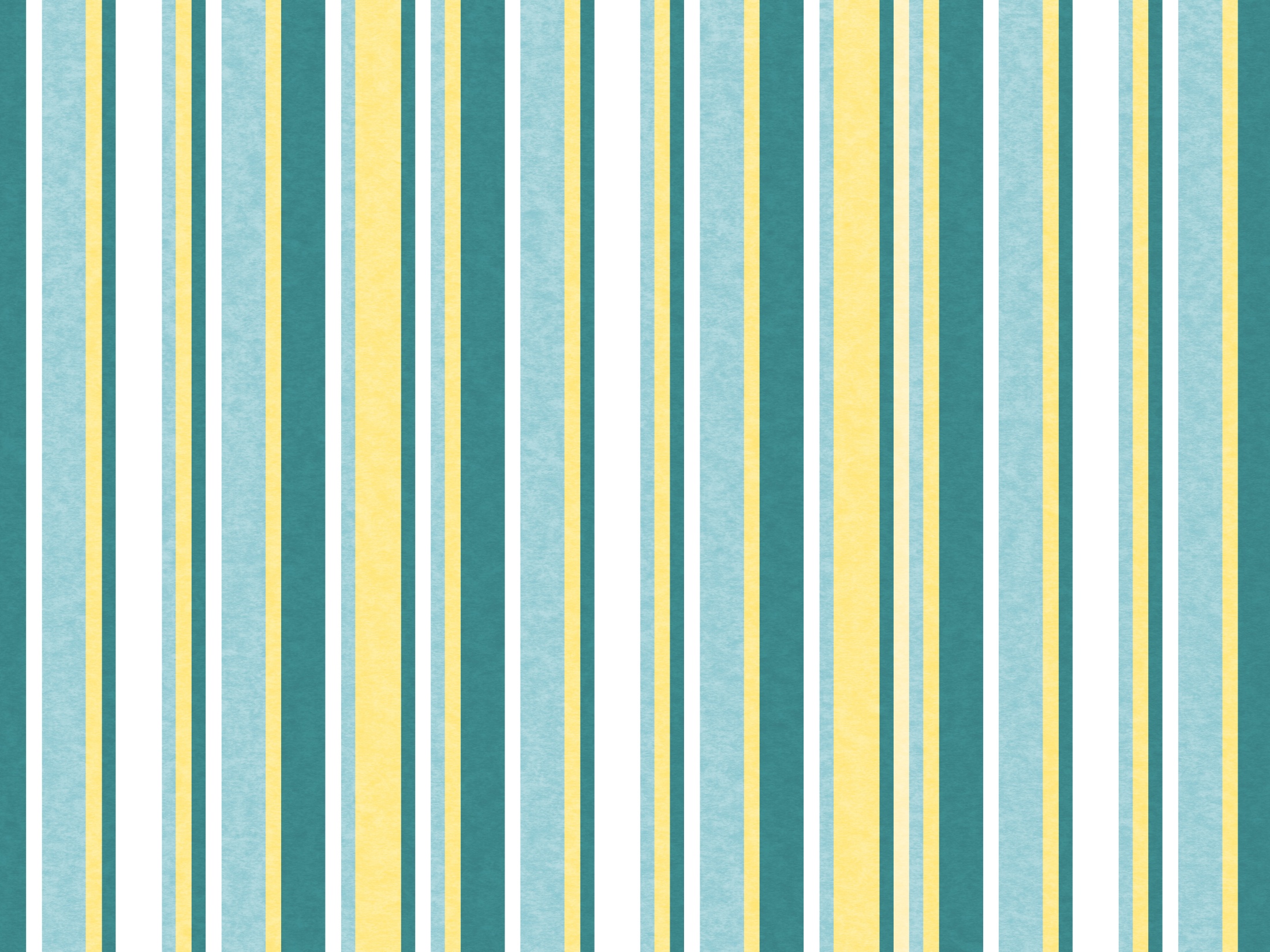 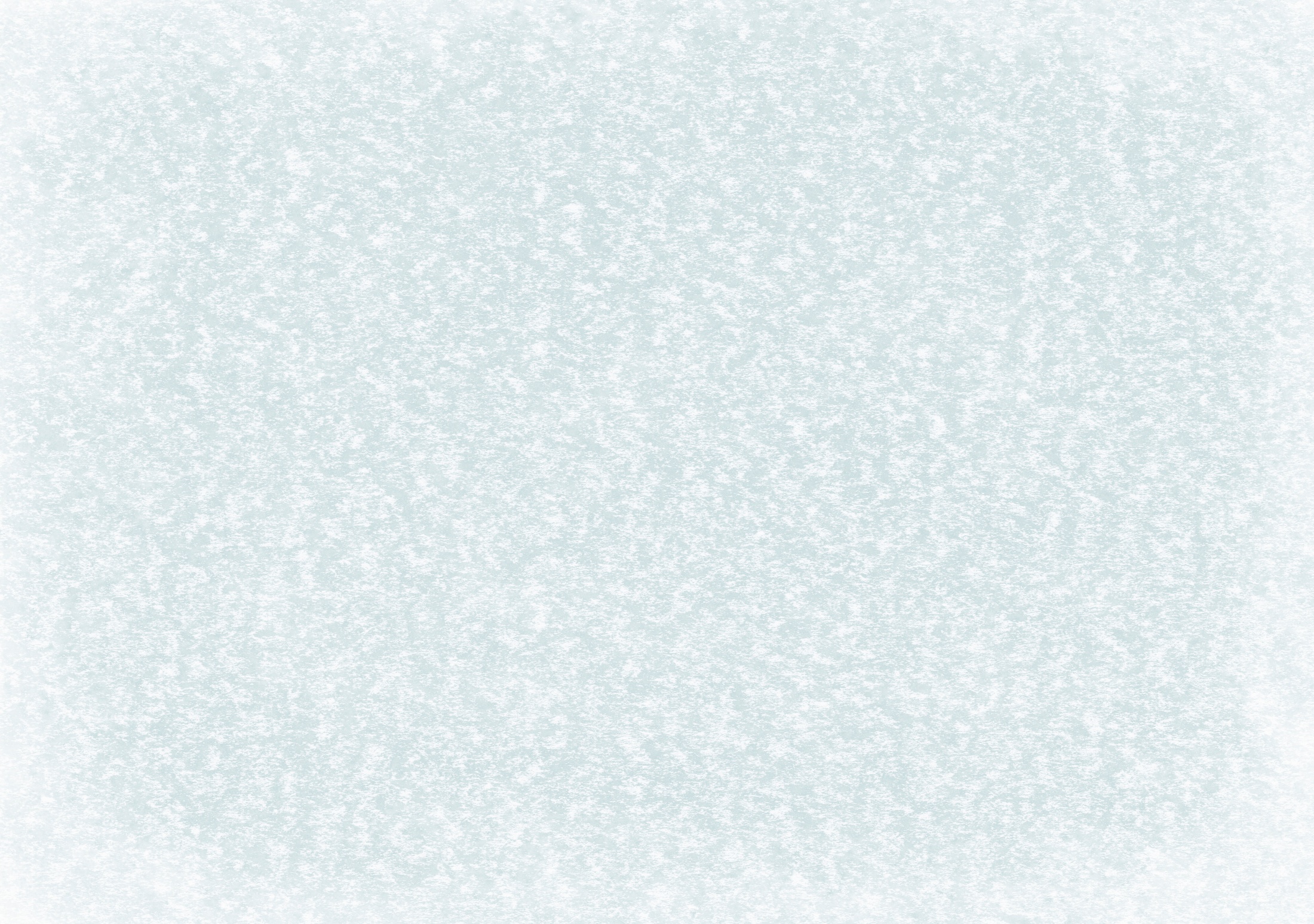 QUEM  QUISER  SALVAR  A  VIDA,  PERDÊ-LA-Á.
CARREGAR  A  SUA  CRUZ.
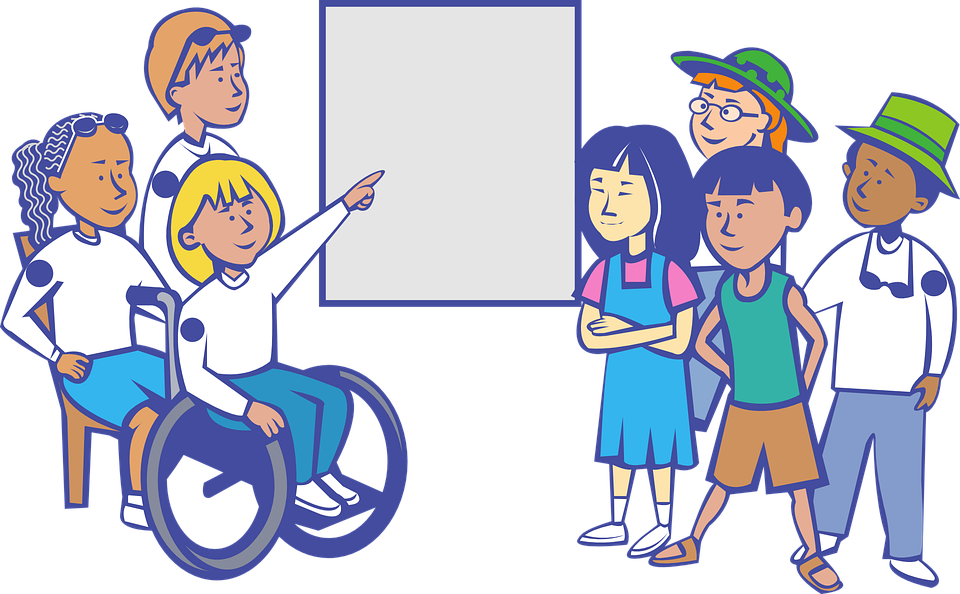 SALVAR-SE
PERDER  A
 VIDA
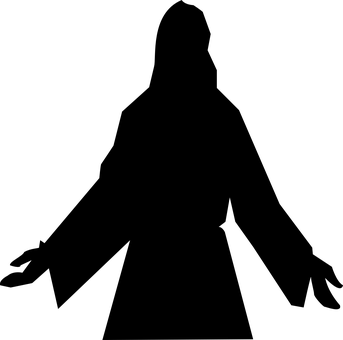 FAZER  TRIUNFAR  EM  NÓS  AS  VERDADES  DO  EVANGELHO;
DAR  AOS  PRAZERES  TERRESTRE  O  SEU  RELATIVO  VALOR,
SUPORTAR  CORAJOSAMENTE  AS  TRIBULAÇÕES  E 
AS  PROVAS;
DEDICANDO-SE  ÀS  COISAS  ESPIRITUAIS.
DESPRENDER-SE  DO  EGOÍSMO;
TOMAR  OS  ENSINOS  DE  JESUS  COMO  DIRETRIZES.
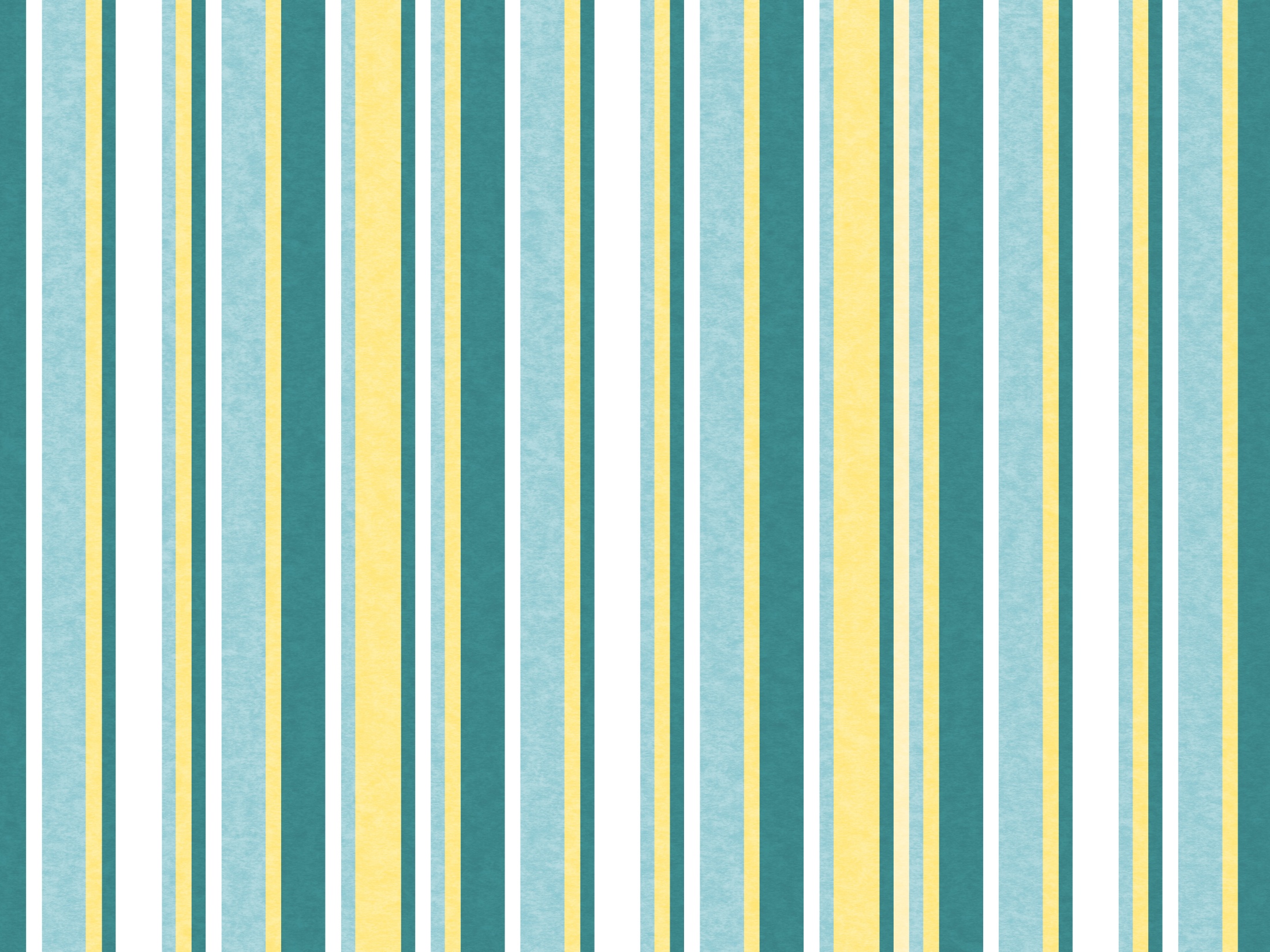 CONCLUSÃO
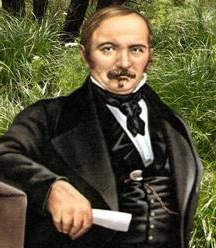 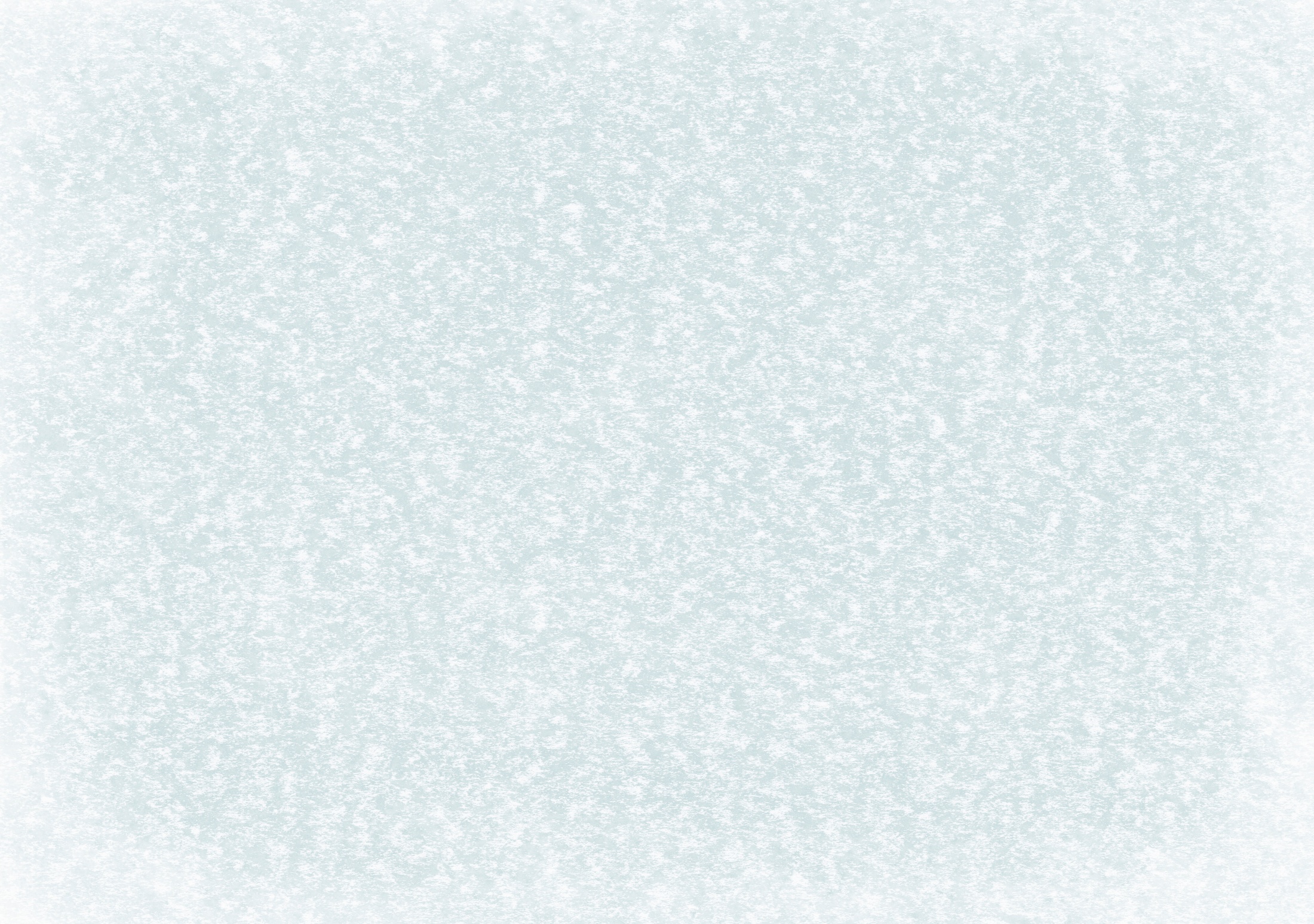 COMENTÁRIO  DE  ALLAN  KARDEC
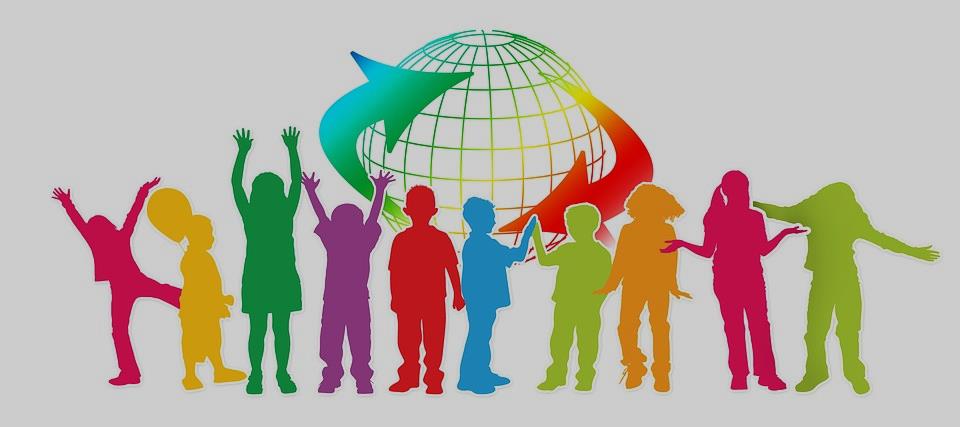 AOS  ADEPTOS  DO  ESPIRITISMO
A  DOUTRINA  QUE  PROFESSAM  É  O  DESENVOLVIMENTO  E   A  APLICAÇÃO  DO  EVANGELHO  DE  JESUS.
COLHERÃO  LÁ  OS  FRUTOS  DA  SUA  CORAGEM
OU  DA  SUA  FRAQUEZA.
SEMEIAM  NA  TERRA  O  QUE  COLHERÃO  NA
VIDA  ESPIRITUAL.
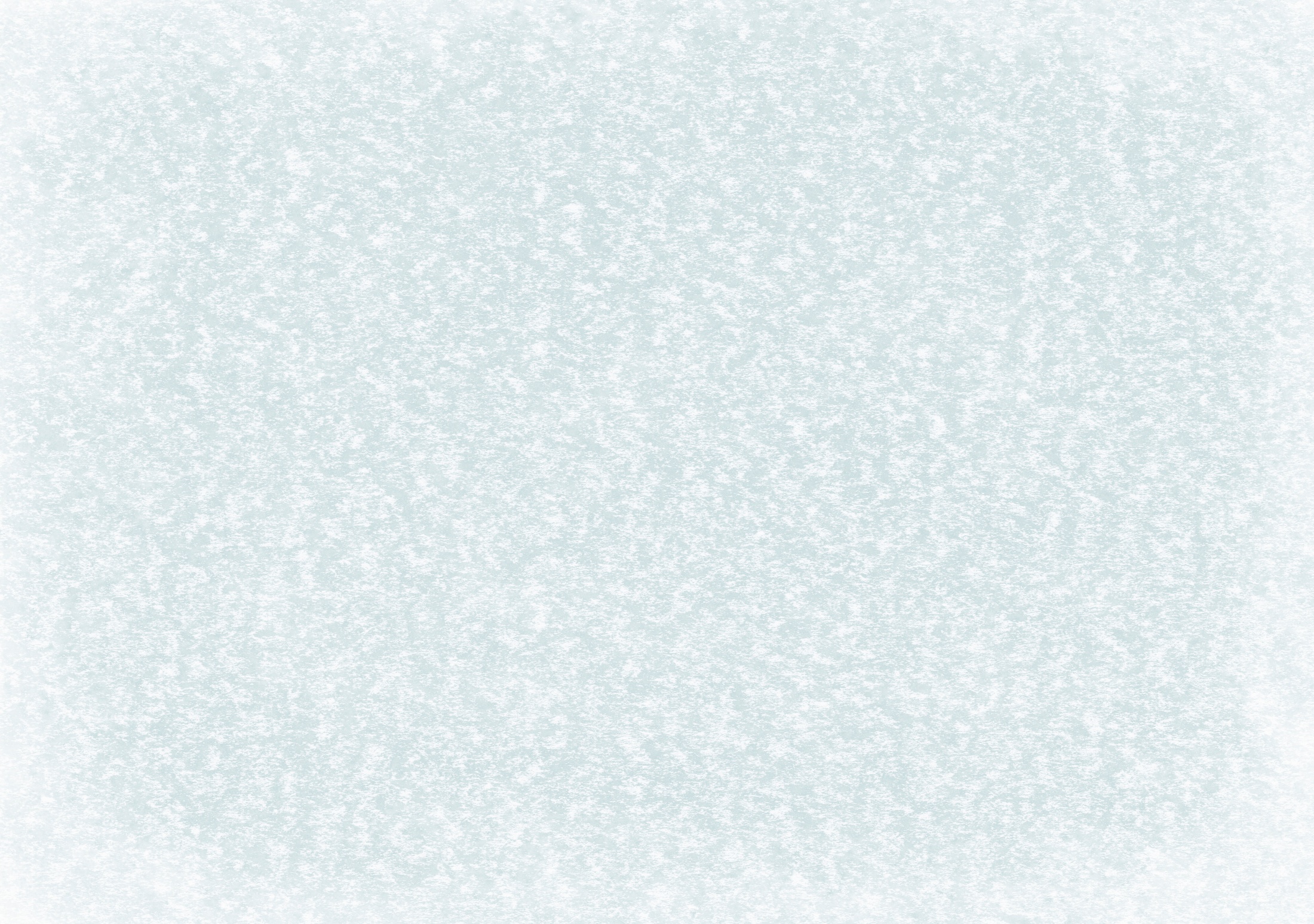 PARA  A  GENTE  PENSAR...
CARREGAR  SUA  CRUZ. QUEM  QUISER  SALVAR
A  VIDA,  PERDÊ-LA-Á.
CORAGEM  DA  FÉ.
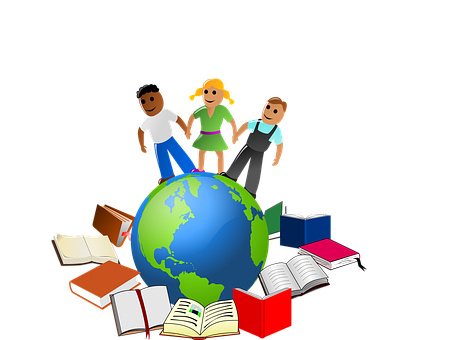 Marque as figuras que representam estas máximas de Jesus:
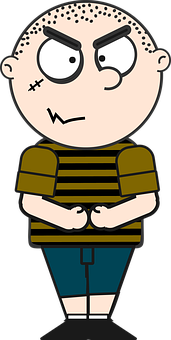 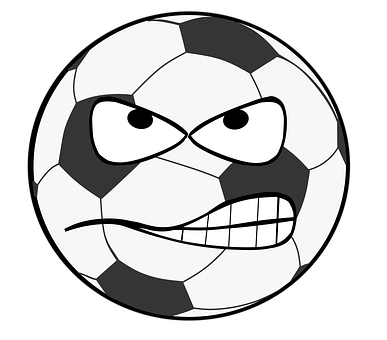 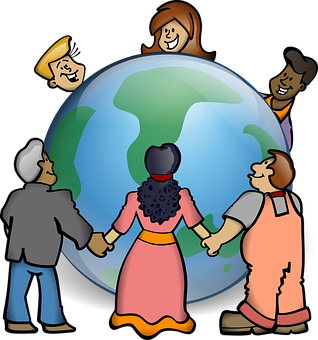 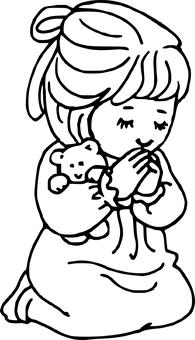 A
B
C
D
E
VAIDADE
ESFORÇO
ESTUDO
PRAZERMATERIAL
FÉ
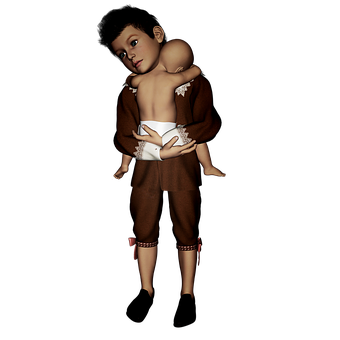 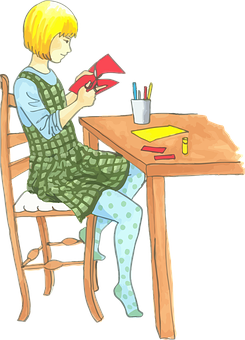 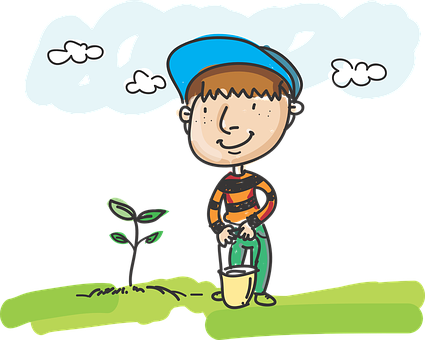 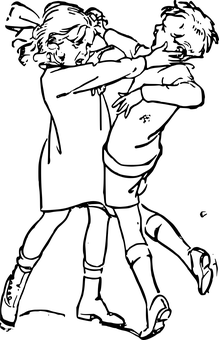 I
J
F
G
H
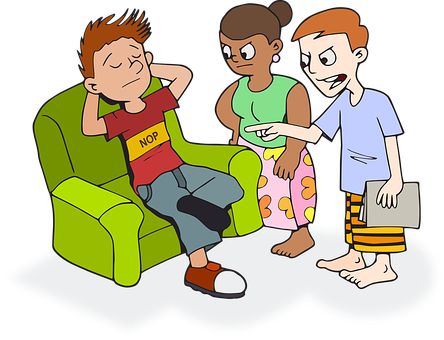 FRAQUEZA
DESINTERESSE
APRENDER
CARIDADE
TRABALHO
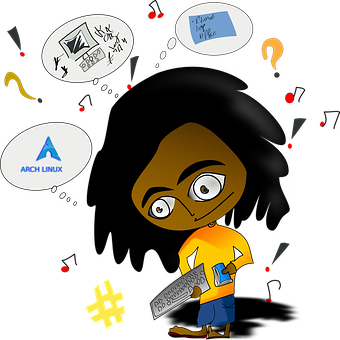 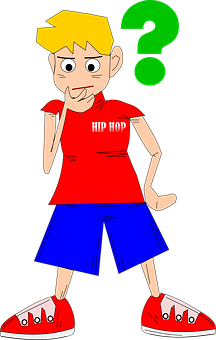 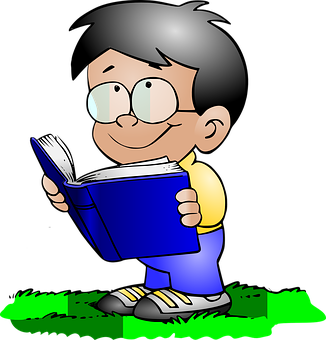 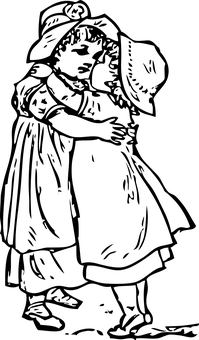 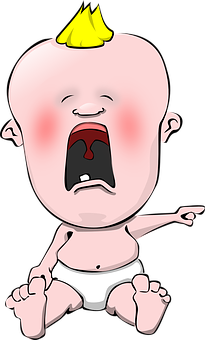 K
L
O
N
M
PERDÃO
EGOÍSMO
VERDADE
TRISTEZA
DÚVIDA